MODÈLE DE PLAN DE MISE EN ŒUVRE DE PROJET POUR POWERPOINT
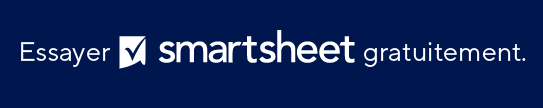 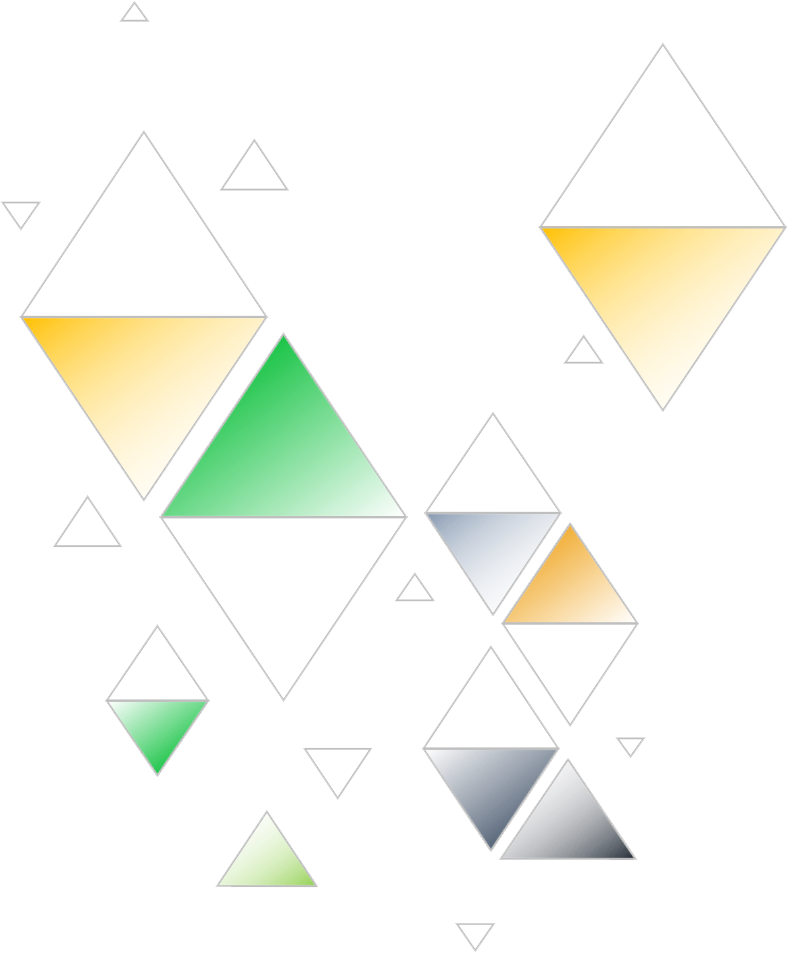 Utilisez le modèle de tableau de bord de projet dans Excel pour saisir les données qui alimenteront les diagrammes et graphiques de votre plan de mise en œuvre de projet. Placez des captures d’écran de chaque élément sur les diapositives suivantes pour créer votre présentation de plan de mise en œuvre de projet.
PRÉSENTATION DU PLAN DE MISE EN ŒUVRE DE PROJET
[NOM DU PROJET]
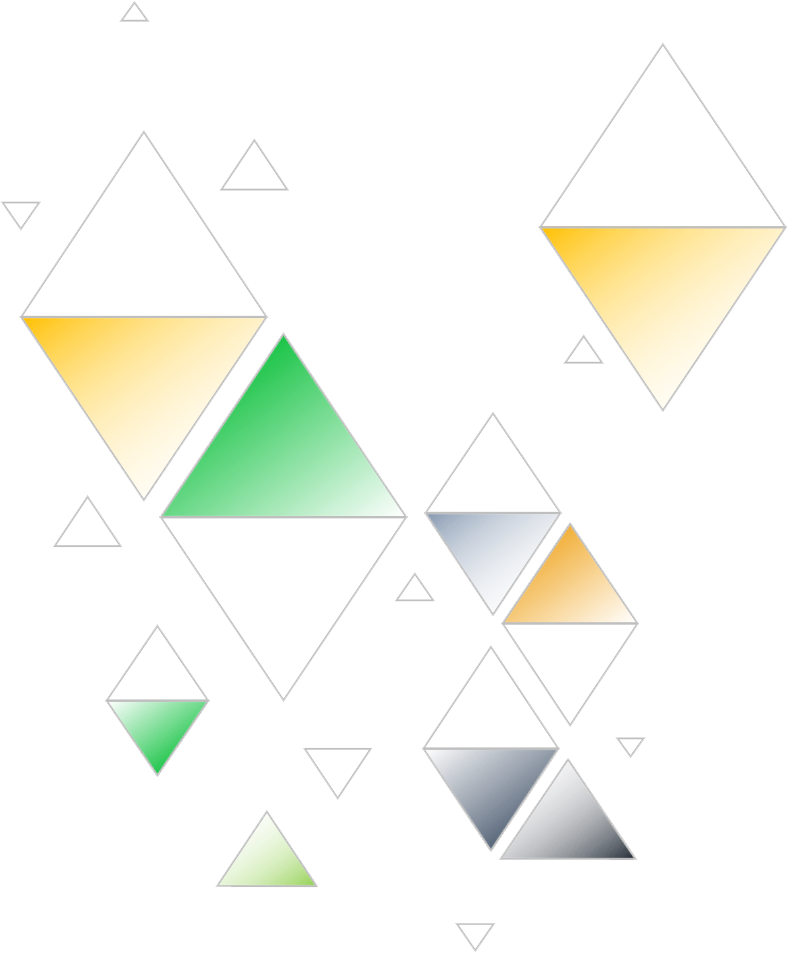 TABLEAU DE BORD DU PROJET
EXEMPLE DE PRÉSENTATION DU PLAN DE MISE EN ŒUVRE DE PROJET
TABLE DES MATIÈRES
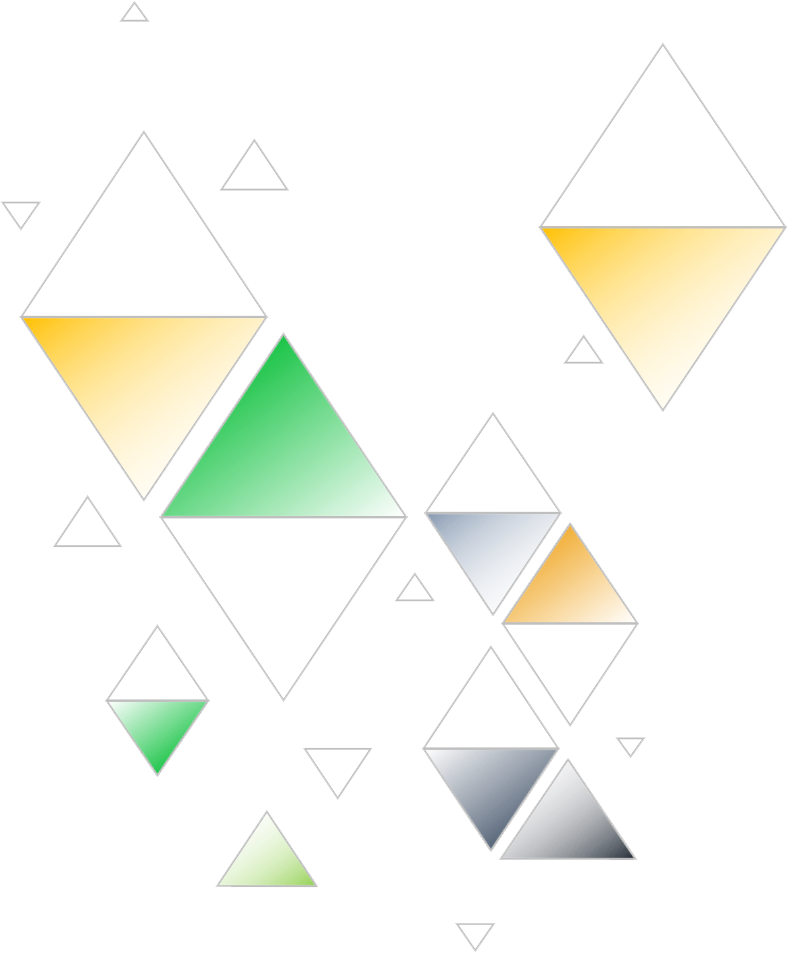 Vue d’ensemble du tableau de bord
Données du tableau de bord
Calendrier des tâches
Statut des tâches
Priorité des tâches
Budget
Éléments en attente
Récapitulatif
1
2
3
4
5
6
7
8
PRÉSENTATION DU PLAN DE MISE EN ŒUVRE DE PROJET | TABLE DES MATIÈRES
RAPPORT DE PROJET
1. VUE D’ENSEMBLE DU TABLEAU DE BORD
CALENDRIER DES TÂCHES
DONNÉES DU TABLEAU DE BORD
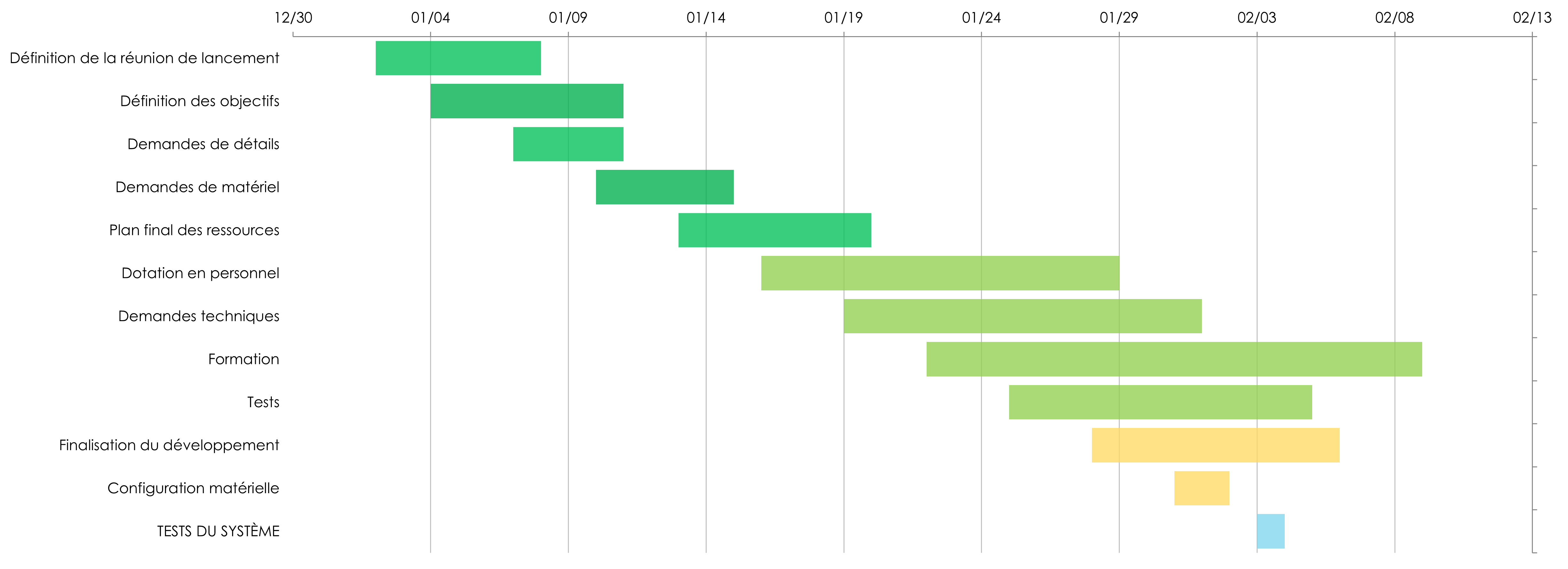 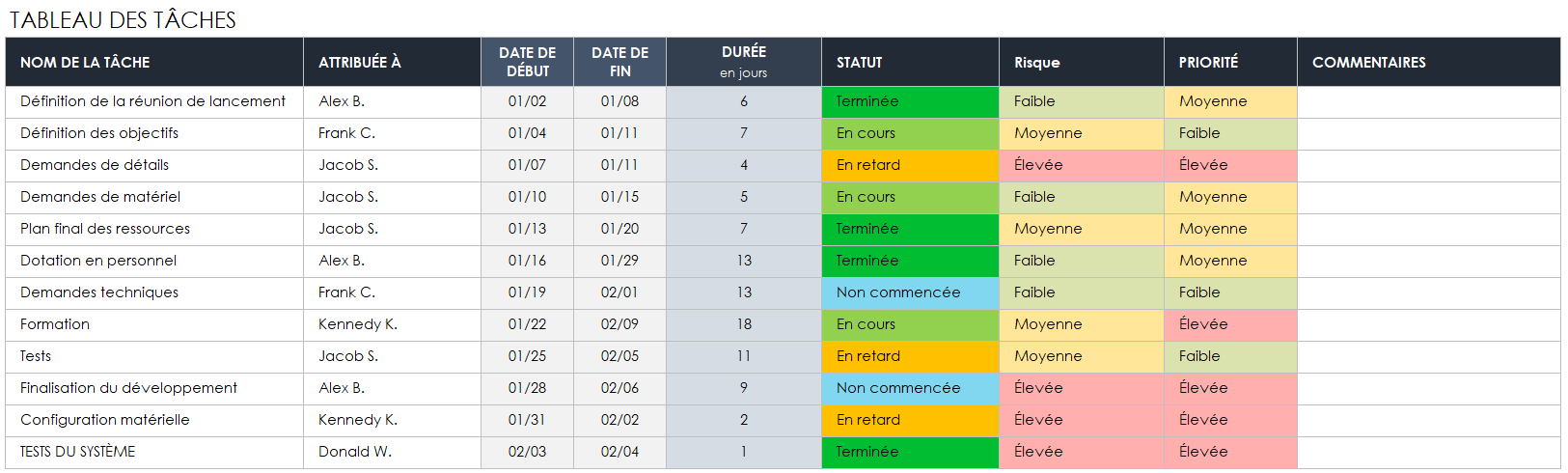 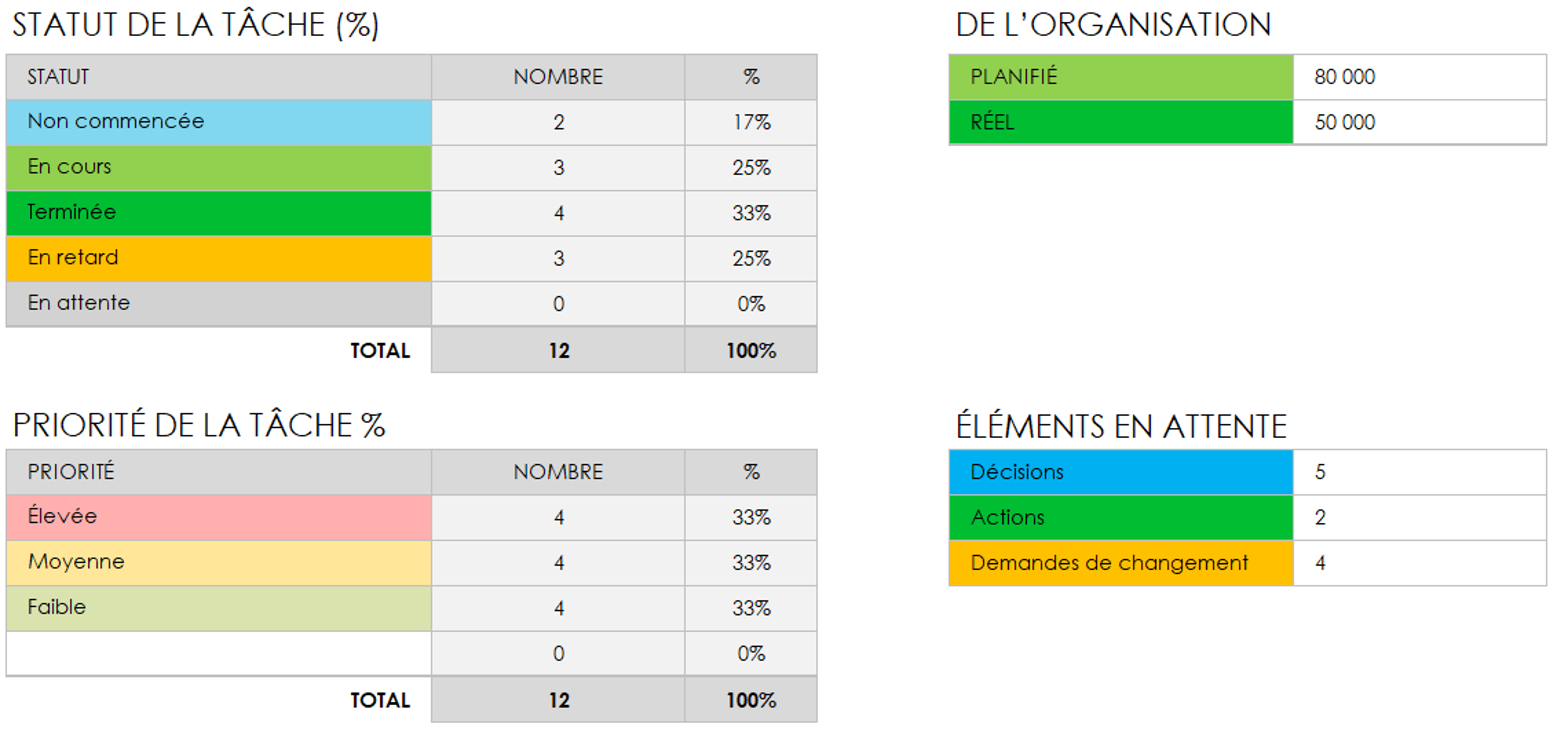 STATUT DES TÂCHES
PRIORITÉ DE LA TÂCHE (%)
BUDGET
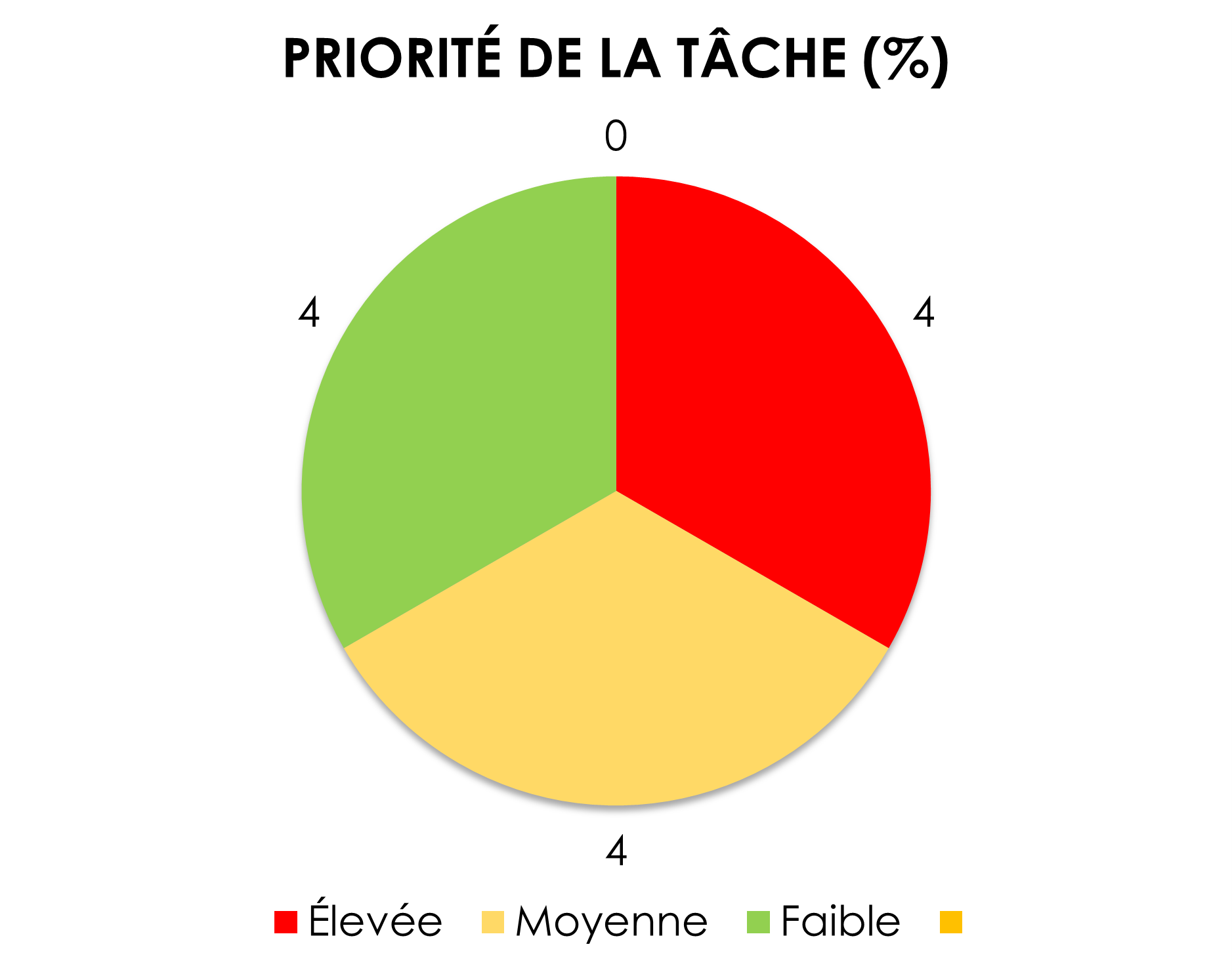 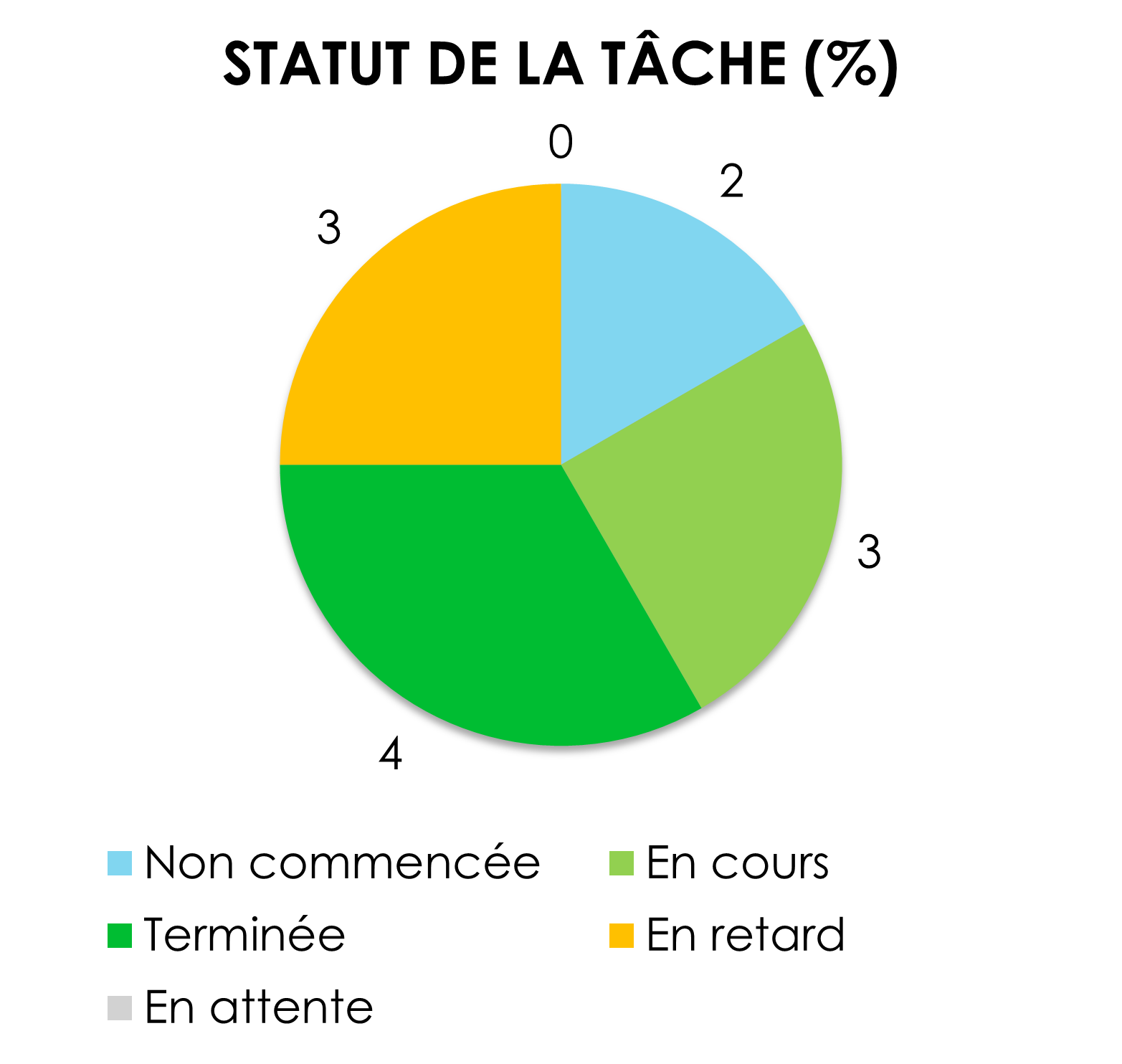 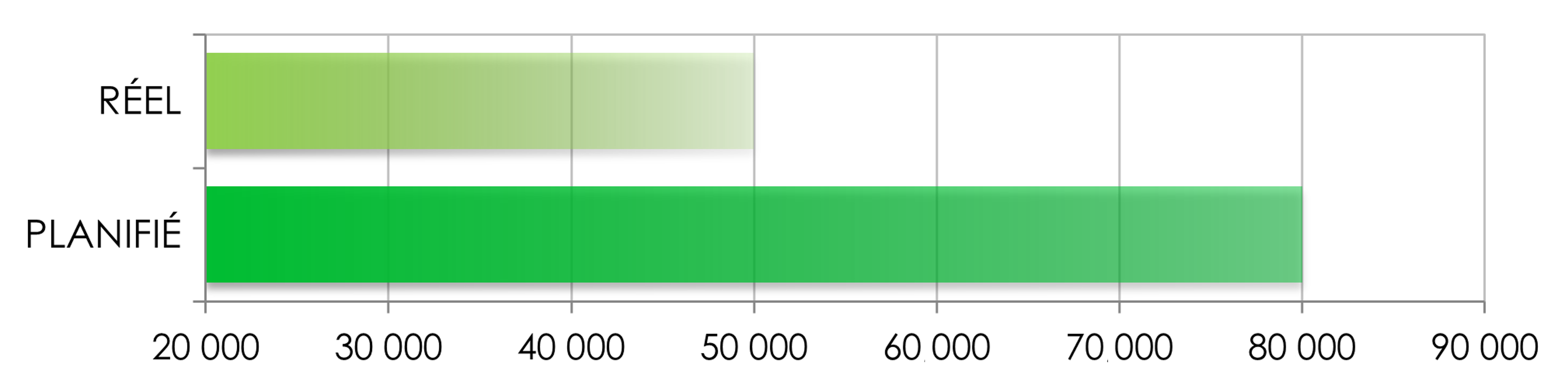 ÉLÉMENTS EN ATTENTE
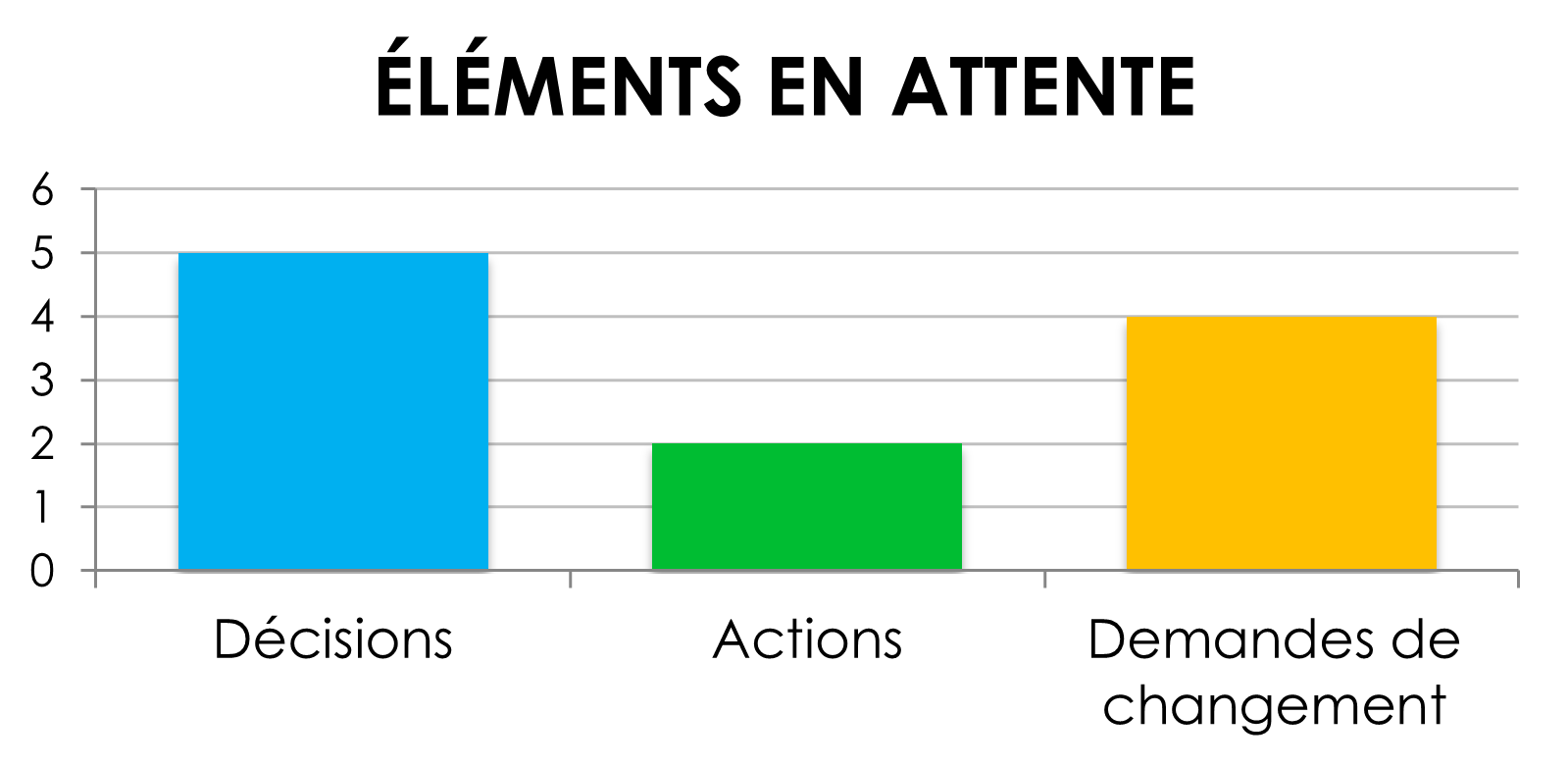 VUE D’ENSEMBLE DU TABLEAU DE BORD DE PROJET
RAPPORT DE PROJET
2. DONNÉES DU TABLEAU DE BORD
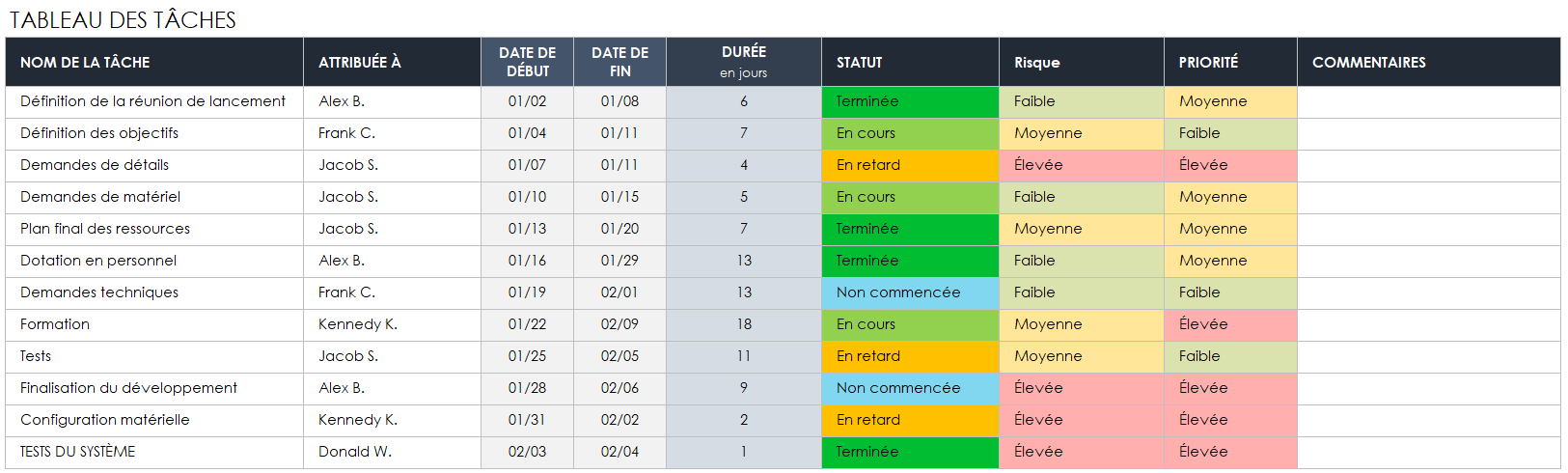 RAPPORT DE PROJET
DONNÉES DU TABLEAU DE BORD
2. DONNÉES DU TABLEAU DE BORD
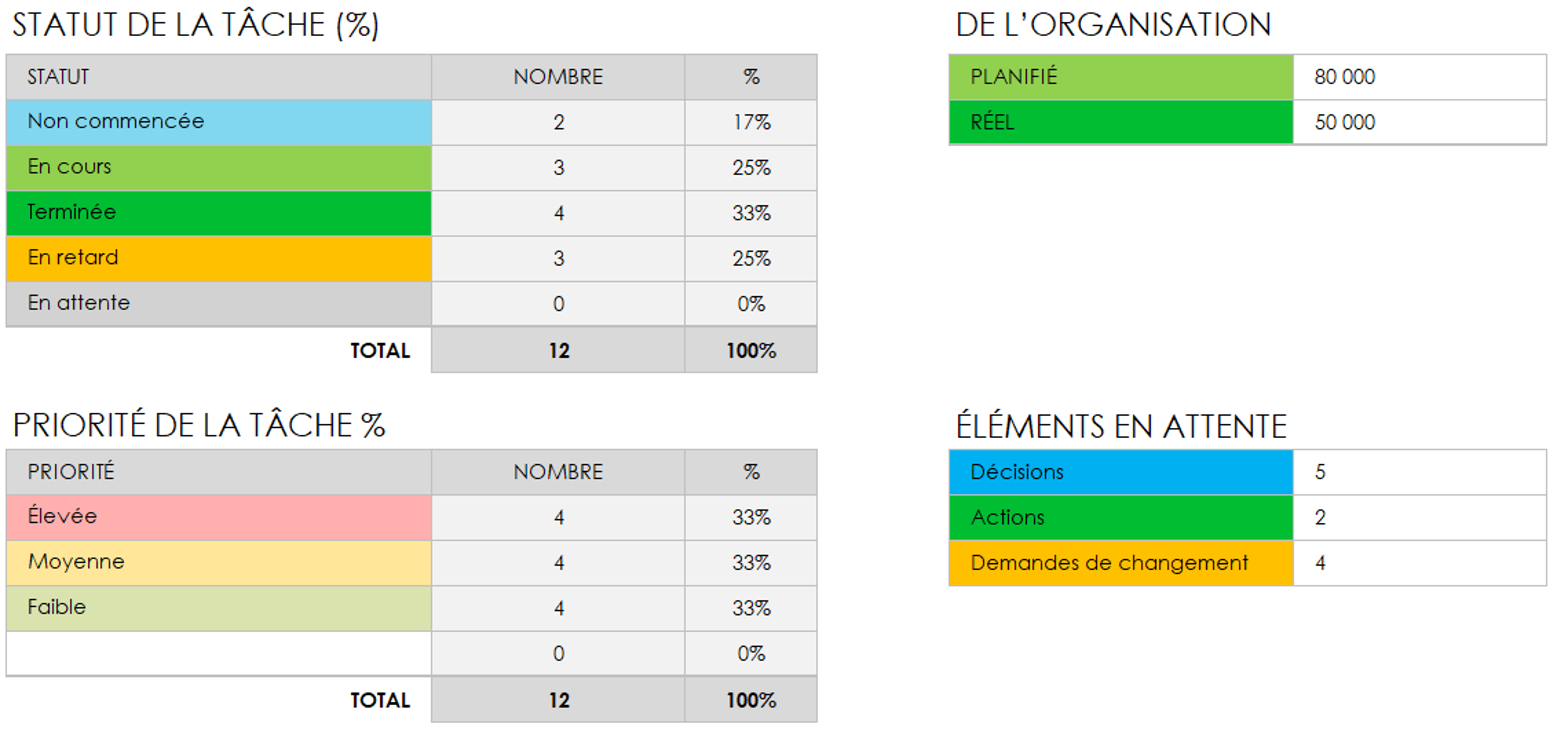 RAPPORT DE PROJET
DONNÉES DU TABLEAU DE BORD
3. CALENDRIER DES TÂCHES
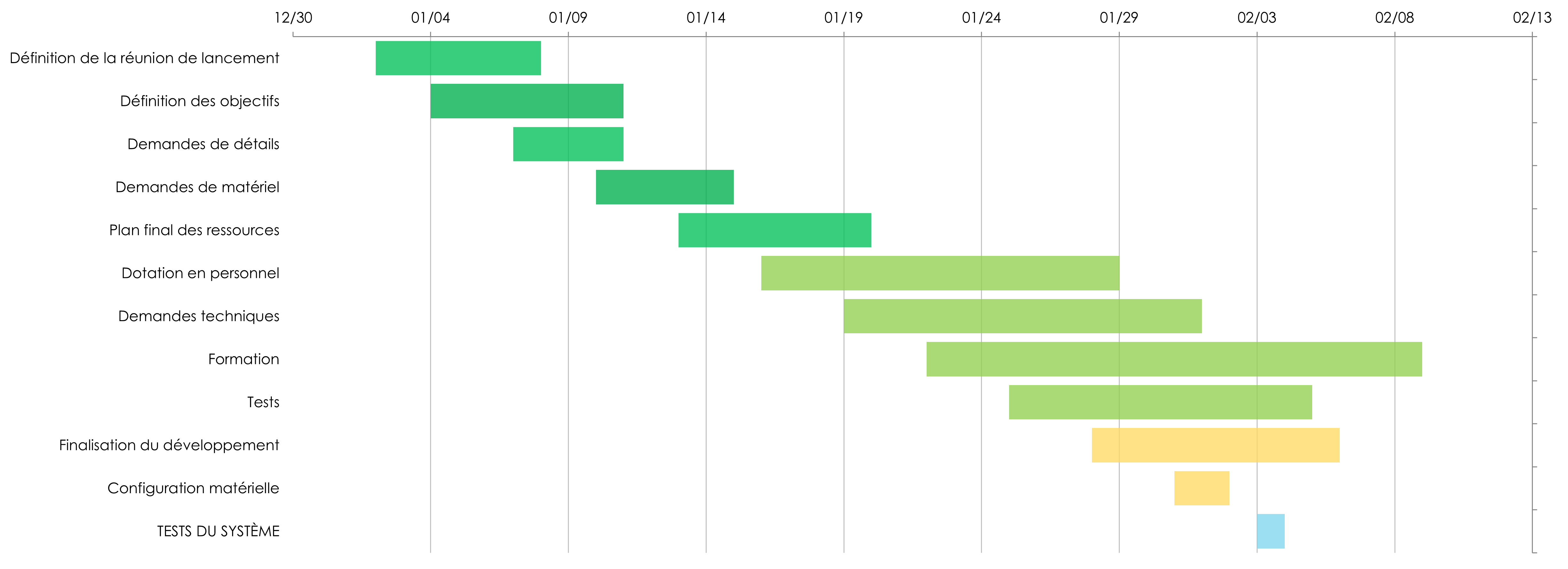 RAPPORT DE PROJET
CALENDRIER DES TÂCHES
4. STATUT DES TÂCHES
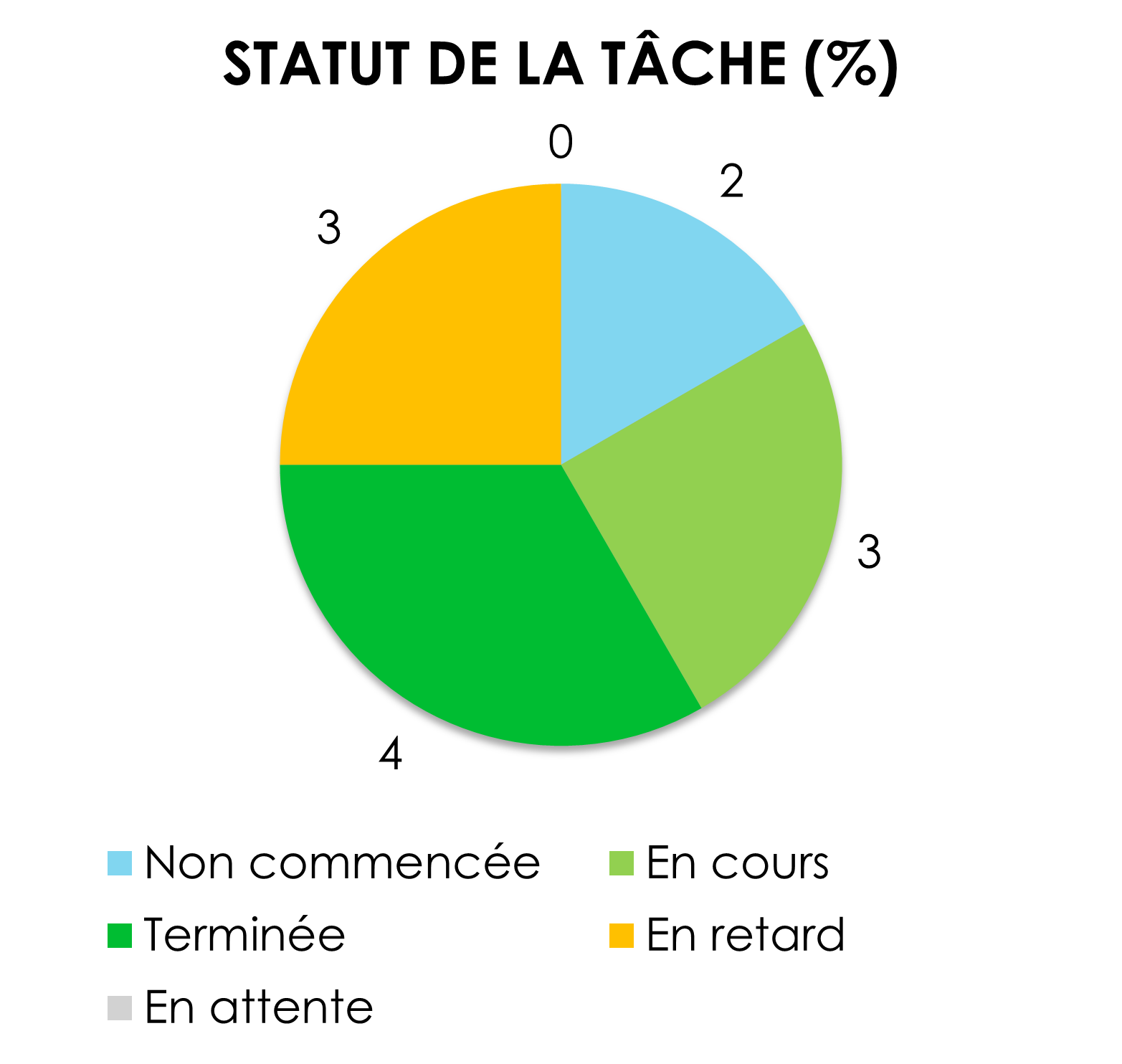 RAPPORT DE PROJET
STATUT DES TÂCHES
5. PRIORITÉ DE LA TÂCHE
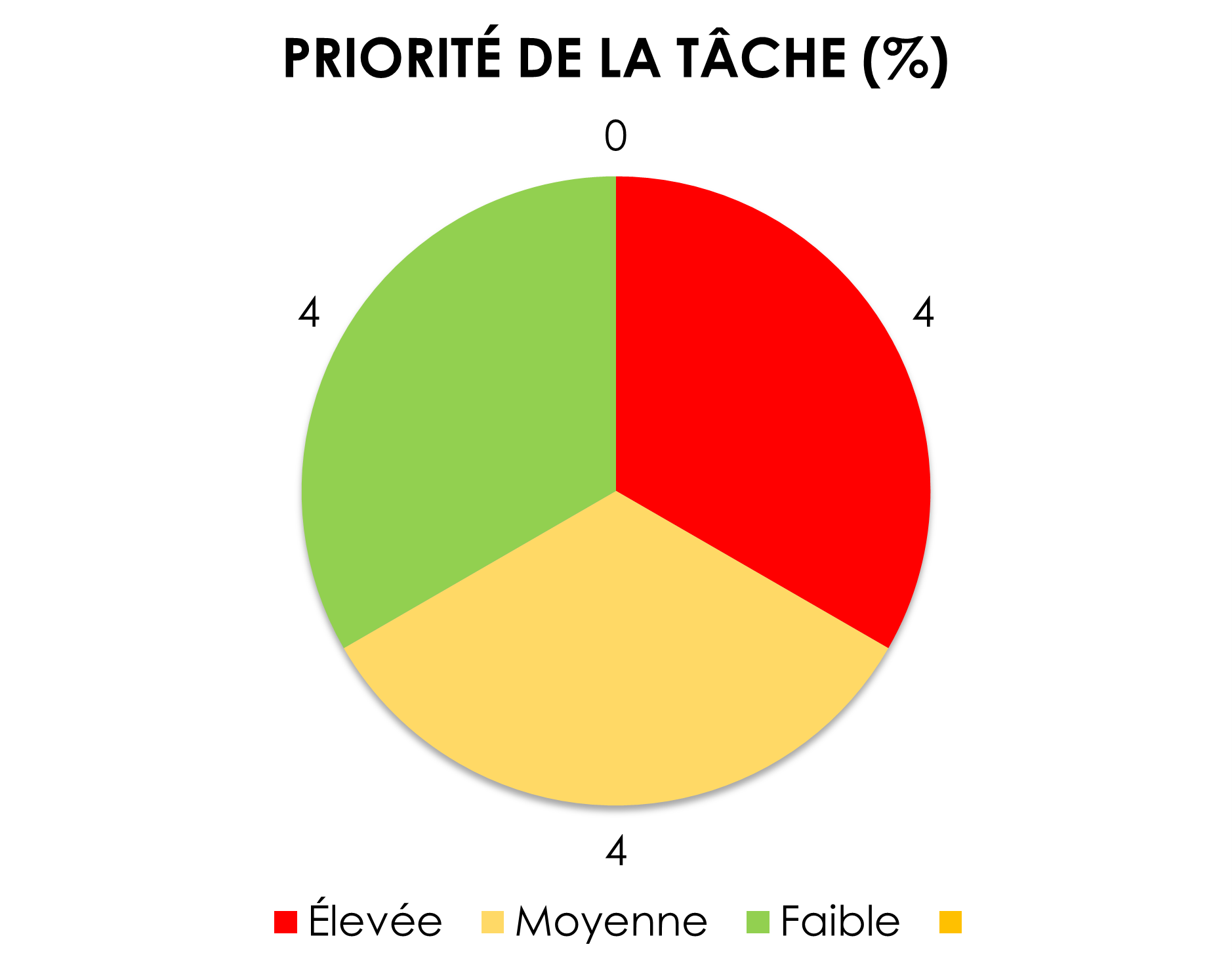 RAPPORT DE PROJET
PRIORITÉ DES TÂCHES
6. BUDGET
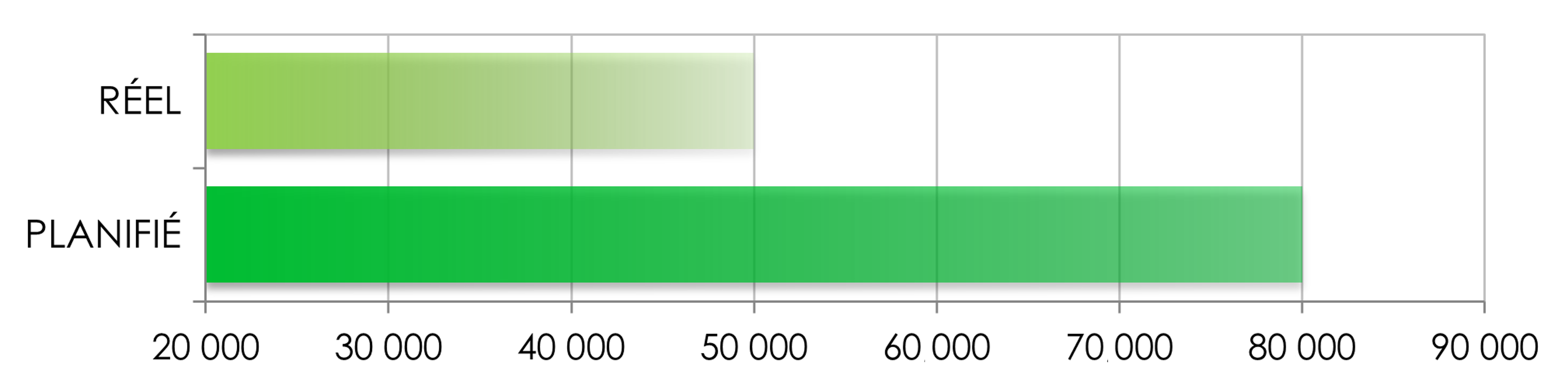 RAPPORT DE PROJET
BUDGET
7. ÉLÉMENTS EN ATTENTE
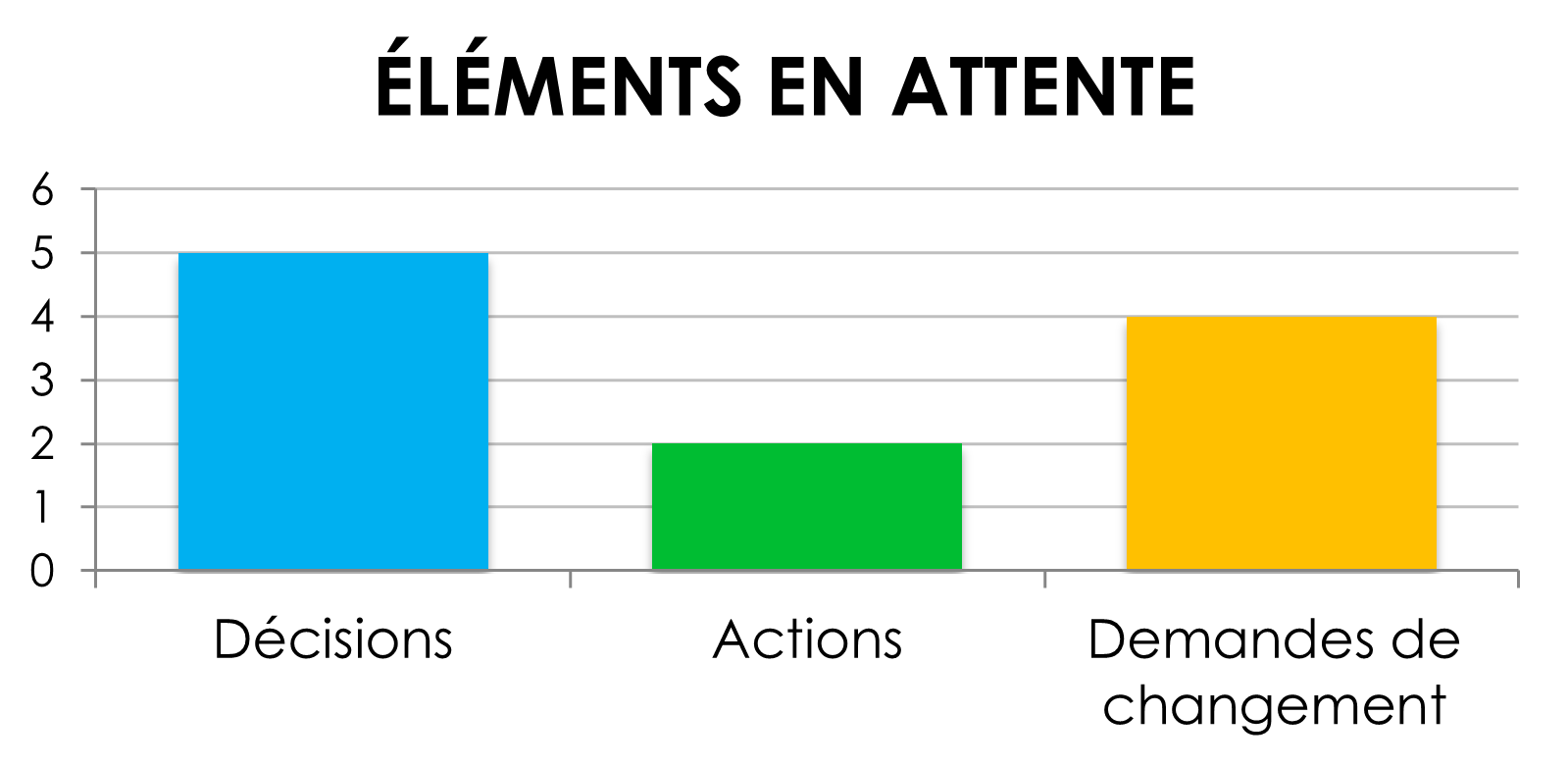 RAPPORT DE PROJET
ÉLÉMENTS EN ATTENTE
8. RÉCAPITULATIF
Préciser toute autre information essentielle.
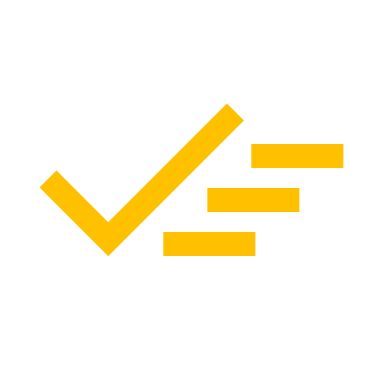 RAPPORT DE PROJET
RÉCAPITULATIF